River Poddle Flood Alleviation Scheme UpdatePresentation to SDCC Council Meeting May 7th 2019
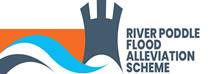 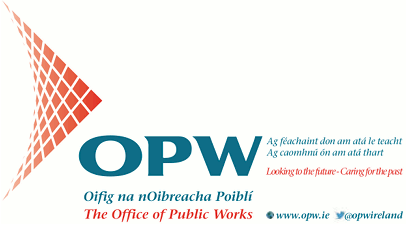 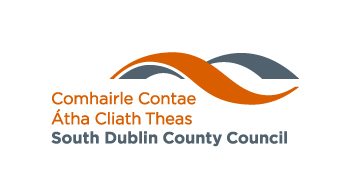 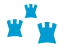 1
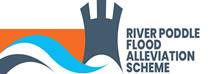 Proposed Scheme
Increase storage at Tymon Lakes to reduce outflow downstream with a 200m long embankment.

Create additional flood storage at Wainsfort/Manor Green and Ravensdale Park (DCC)

Build flood defence embankments and flood walls along river course at vulnerable locations

Embankments to include 500mm freeboard, flood walls: 300mm

Clear trees and vegetation where defences are being installed

Upgrade culvert screens and screen maintenance mechanisms

Rehabilitate existing flood defence walls, structural assessment and replacement as required of existing walls along river route

Develop Asset register of River Poddle Flood Defences for SDCC/DCC Development Plan

Estimated flood defence lengths greater than 2,100m
2
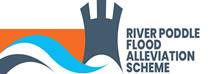 Proposed Scheme Layouts – Tymon Park Lakes
3
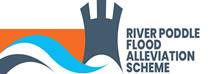 Proposed Scheme Layouts – River Realignment at Rear of Grosvenor Court
4
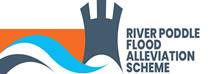 Proposed Scheme Layouts – Wainsfort Manor
5
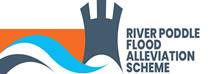 Proposed Scheme Layouts – Poddle Park
6
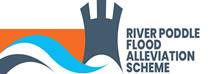 Schematic Layouts – Proposed Tymon Park Embankment
7
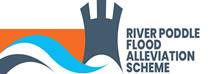 Schematic Layouts – Proposed Realignment Rear of Grosvenor Court
8
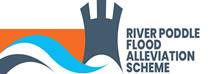 Schematic Layouts – Proposed Realignment of Poddle Park
9
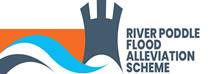 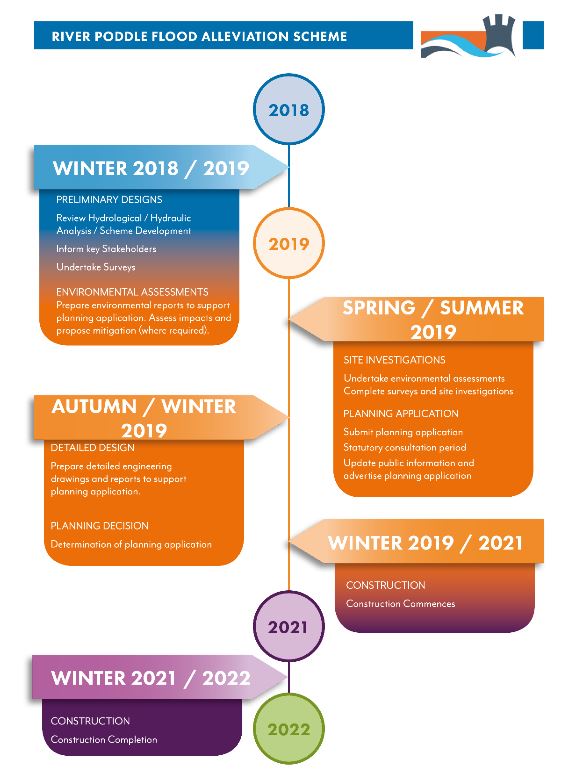 Future
10